Влияние дохода домохозяйств на результаты ЕГЭ и выбор вуза
И.А. Прахов, М.М. Юдкевич

Лаборатория институционального анализа экономических реформ ИНИИ НИУ ВШЭ
Высшая школа экономики, Москва, 2012
www.hse.ru
Постановка проблемы
Уравнивает ли механизм ЕГЭ возможности для детей из семей с разными доходами?

ДА!
Механизмы повышения доступности для семей с низким доходом:
Снижение специфических инвестиций в подготовку к поступлению
Снижение трансакционных издержек, связанных с процессом поступления

НО…
Возможные механизмы сохранения преимуществ для более обеспеченных семей:
Улучшение результата ЕГЭ за счет общих инвестиций в подготовку к поступлению 
Склонность выбора менее селективных вузов низкодоходными семьями как страховка от непоступления на бюджетное место
Более информированный выбор, обусловленный различиями в социальном капитале
Высшая школа экономики, Москва, 2012
Цель и задачи исследования
Цель исследования:
Анализ влияния материального положения семьи на образовательные стратегии абитуриентов, результаты итоговых экзаменов и выбор вуза

Задачи исследования:
Анализ зависимости между уровнем материального положения семьи и результативностью абитуриентов на основе баллов ЕГЭ по основным предметам; 
Анализ различий в результатах ЕГЭ для абитуриентов из семей с различным уровнем дохода при фиксированной успеваемости в средней школе (по итогам 9 класса); 
Оценка инвестиций в подготовку к поступлению, совершаемых семьями с различным уровнем дохода;
Анализ выбора вуза абитуриентами из разных семей, получившими схожие результаты ЕГЭ.
Высшая школа экономики, Москва, 2012
Данные и методология исследования
Опрос первокурсников, поступивших в вузы в 2010 году в 16 крупнейших городах России.
Объем выборки: 1165 человек. Выборка взвешена пропорционально количеству выпускников школ в данных городах.
Результаты ЕГЭ по русскому языку, математике, средние баллы ЕГЭ по обязательным и всем сданным предметам.
Группировка домохозяйств по уровню дохода:
Высшая школа экономики, Москва, 2012
Уровень дохода и результаты ЕГЭ
Высшая школа экономики, Москва, 2012
Различия в результатах ЕГЭ про фиксированной успеваемости в 9 классе (ЕГЭ по математике)
Высшая школа экономики, Москва, 2012
Инвестиции в подготовку к поступлению как механизм повышения результативности школьника
Высшая школа экономики, Москва, 2012
Отдача от дополнительной подготовки к поступлению: регрессионный анализ
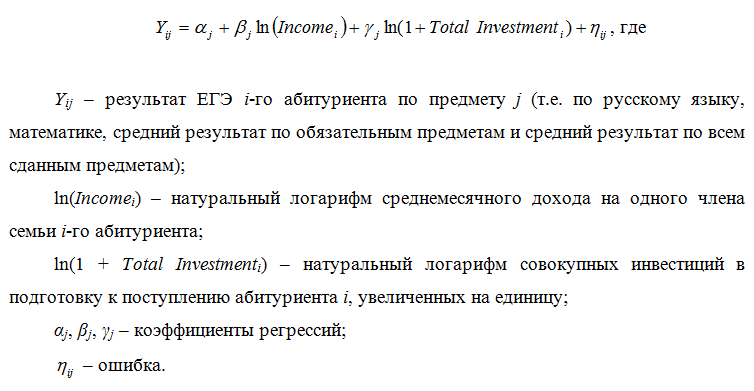 Высшая школа экономики, Москва, 2012
Влияние дохода и инвестиций в подготовку к поступлению на результаты ЕГЭ
Доход и уровень затрат на подготовку к поступлению положительно 
влияют на результаты ЕГЭ
Высшая школа экономики, Москва, 2012
Отдача от инвестиций в подготовку к поступлению при фиксированном доходе
Инвестиции в подготовку к поступлению приносят наибольшую отдачу 
(в терминах результатов ЕГЭ) для абитуриентов из наиболее 
обеспеченных семей.
Высшая школа экономики, Москва, 2012
Материальное положение семьи и выбор вуза
Студенты из наиболее обеспеченных семей учатся в более 
селективных вузах. Это верно как для студентов-платников, так и для 
обучающихся на бюджетном отделении.
Высшая школа экономики, Москва, 2012
Выводы
Даже в условиях ЕГЭ у абитуриентов из семей с более высоким уровнем дохода сохраняется больше возможностей для подготовки к поступлению в вуз, что положительно сказывается на итоговом результате ЕГЭ. 
Имеет место положительная зависимость между уровнем дохода и результатами ЕГЭ по основным предметам у школьников, имеющих одинаковые результаты на момент окончания девятого класса. 
Абитуриенты из наиболее обеспеченных семей делают больше инвестиций в дополнительные виды подготовки к поступлению (занятия на подготовительных курсах и с репетиторами), и эти инвестиции дают большую предельную отдачу.
Высшая школа экономики, Москва, 2012
Выводы
Дополнительные занятия дают большую отдачу для детей из высокодоходной группы семей.
Студенты из семей с высоким уровнем дохода (как платники, так и бесплатники) учатся в более селективных вузах. 
При одинаковом уровне ЕГЭ «троечники» и «хорошисты» из обеспеченных семей поступают в вузы с более высоким средним балом ЕГЭ, нежели абитуриенты из семей со средним или низким уровнем дохода, показавшие сходные результаты ЕГЭ. 
В результате можно говорить о том, что  материальное положение семьи является фактором, значительно влияющим на поступление в вуз.
Высшая школа экономики, Москва, 2012
www.cinst.hse.ru